RNA-Seq and ChIP-Seq pipelines
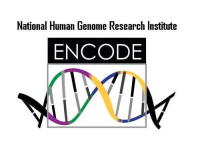 RNA-Seq analysis pipeline
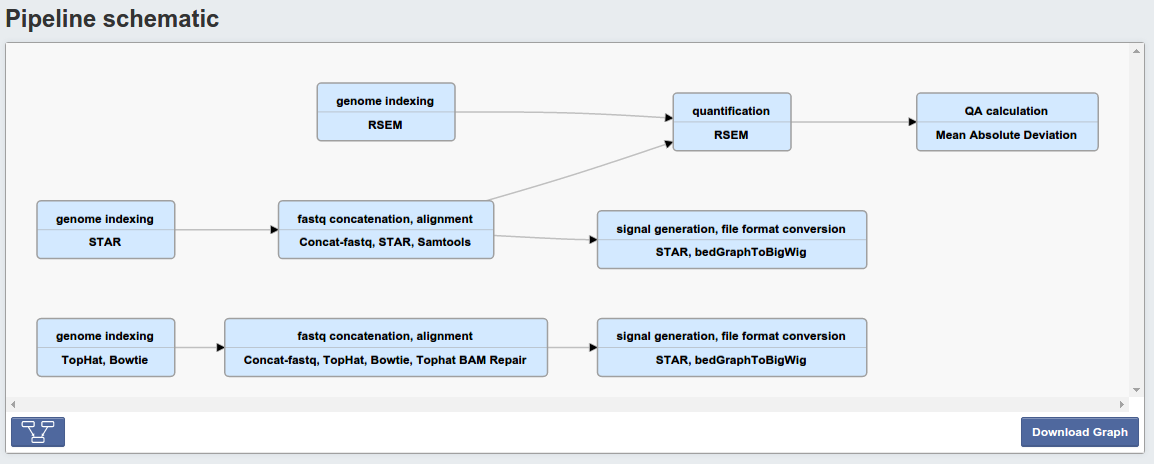 2
ChIP-Seq analysis pipeline
Quality metrics of read counts
 (Strand cross-correlation analysis, number of reads in the peaks, library complexity)
Signal generation, 
file format conversion
(samtools, bedtools, bedGraphToBigWig)
ChIP bigwig file
Quality metrics (FastQC)
Read mapping
(Bowtie)
ChIP  FastQ file
Signal generation, 
file format conversion
(samtools, bedtools, bedGraphToBigWig)
Control bigwig file
Quality metrics (FastQC)
Check peak calling results
Read mapping
(Bowtie)
Control FastQ file
Peak calling
(MACS2, MUSIC)
ChIP-Seq peaks
Downstream analysis
(peak comparison, peak annotation, motif analysis)
3